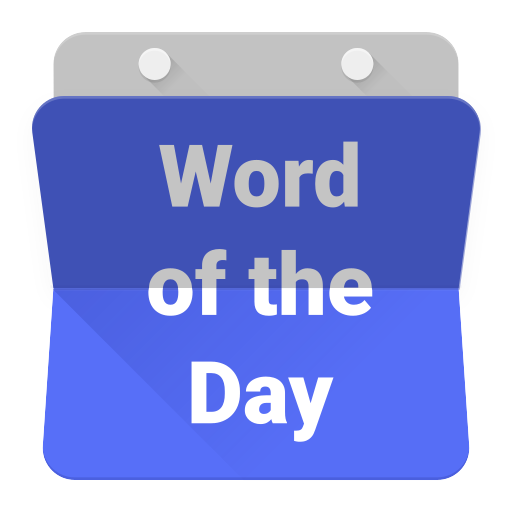 polisi tidur
polisi tidur
Translated word-for-word, “polisi tidur” means a 
  “sleeping police officer”.
However, the real meaning of “polisi tidur” is a “speed bump”!
Have you run into a “polisi tidur” lately?
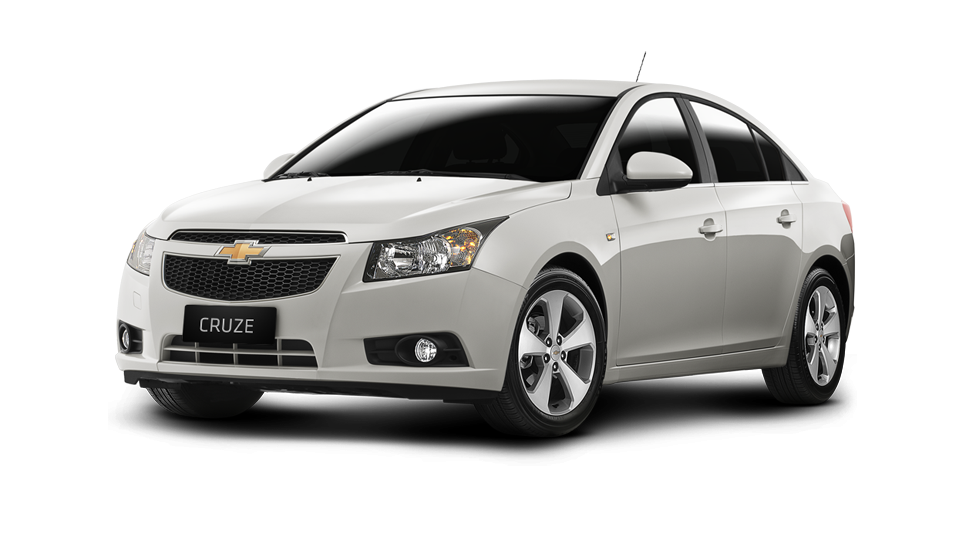 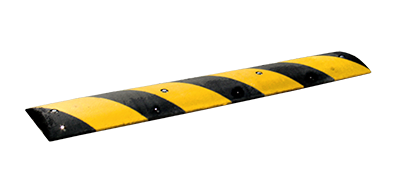 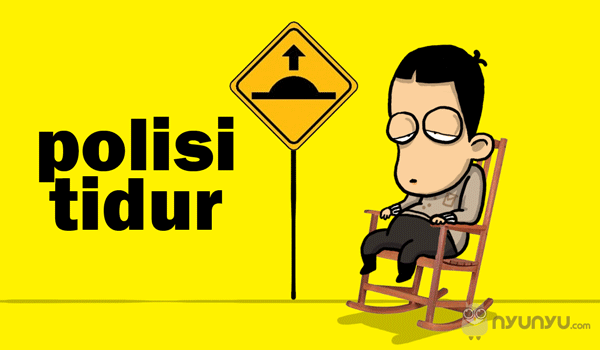 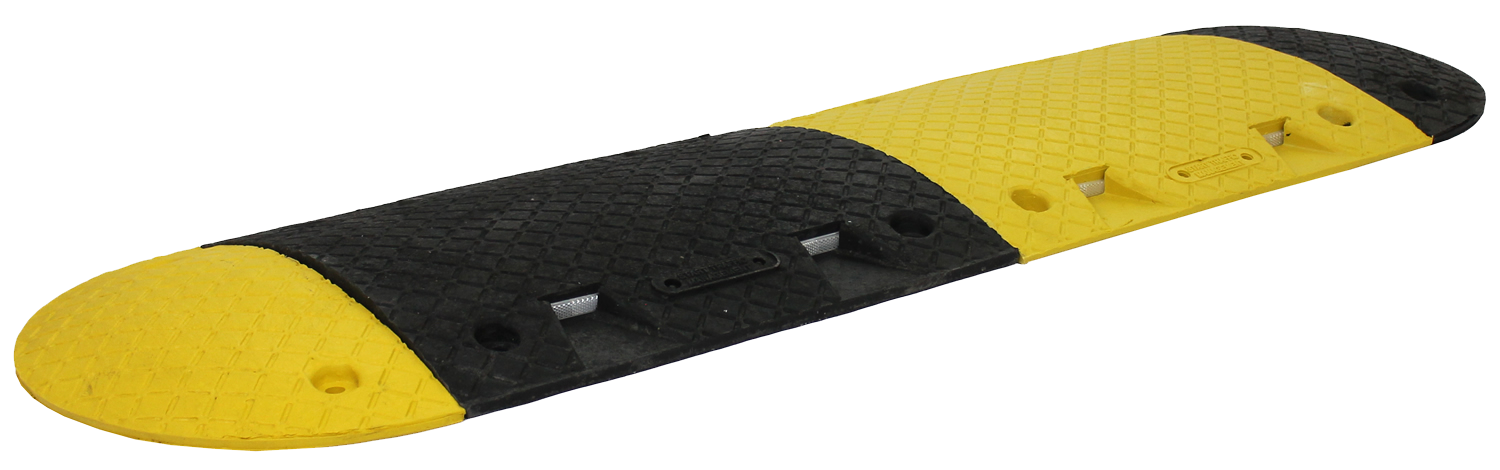